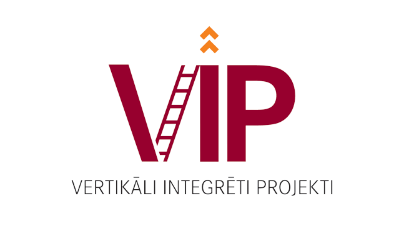 Mītu pielietojums mākslu terapijā
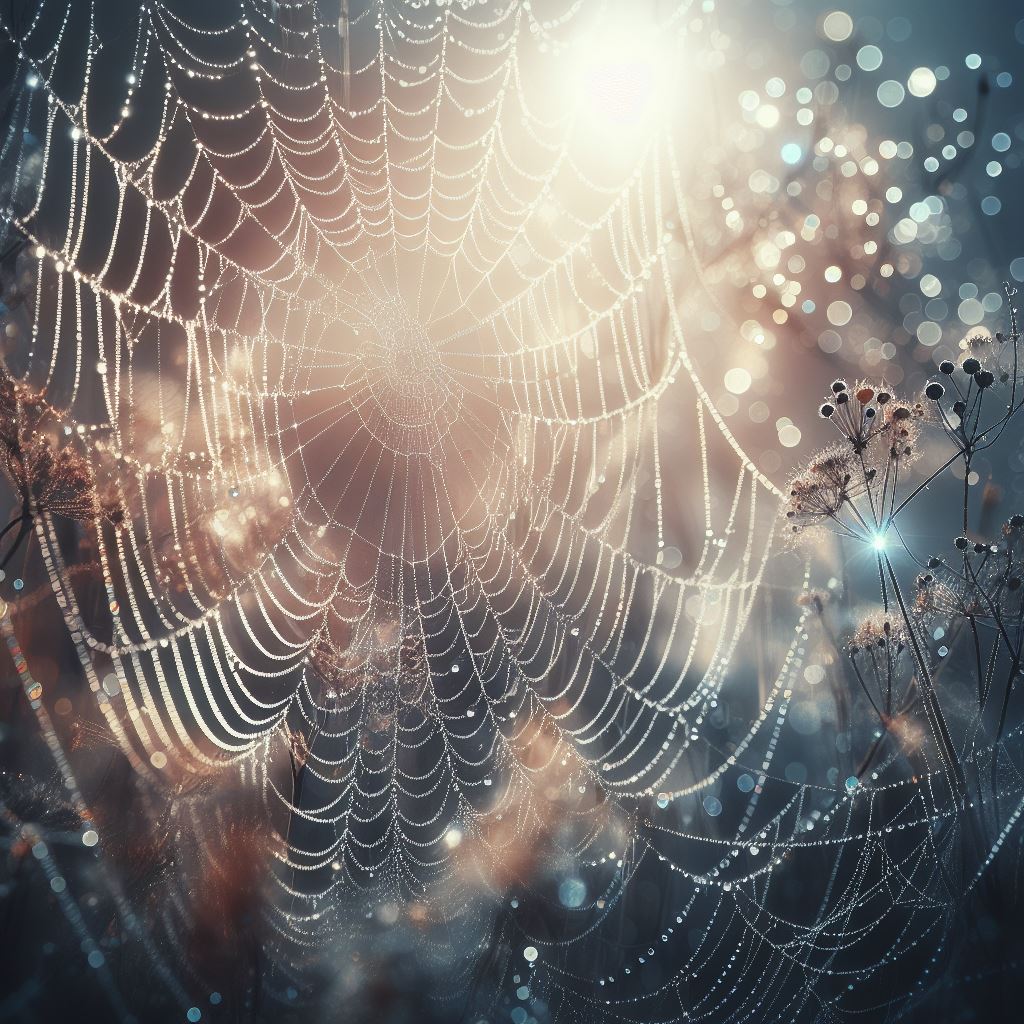 Anita Bernāne, 
prof. Dr. psych. Kristīne Mārtinsone
Generated with AI, December 2, 2023
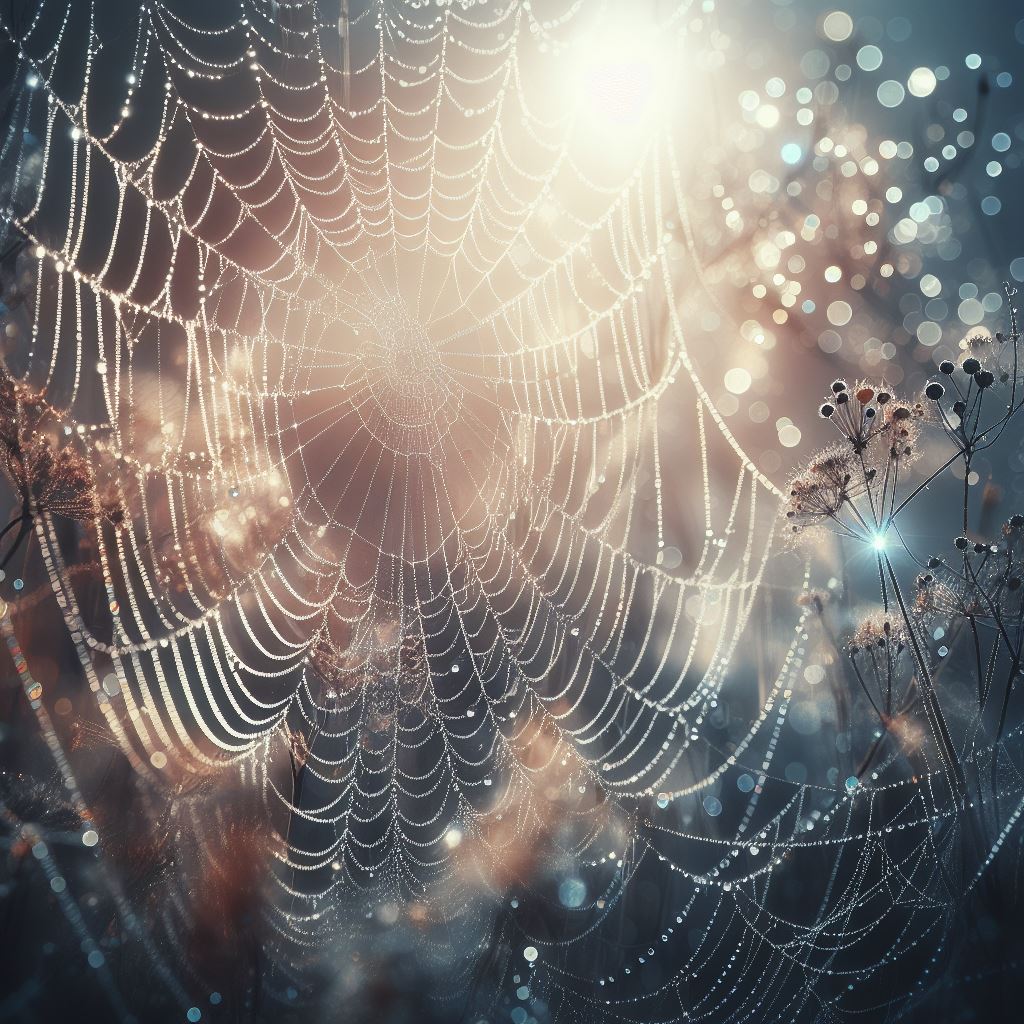 Mītu pielietojums mākslu terapijā
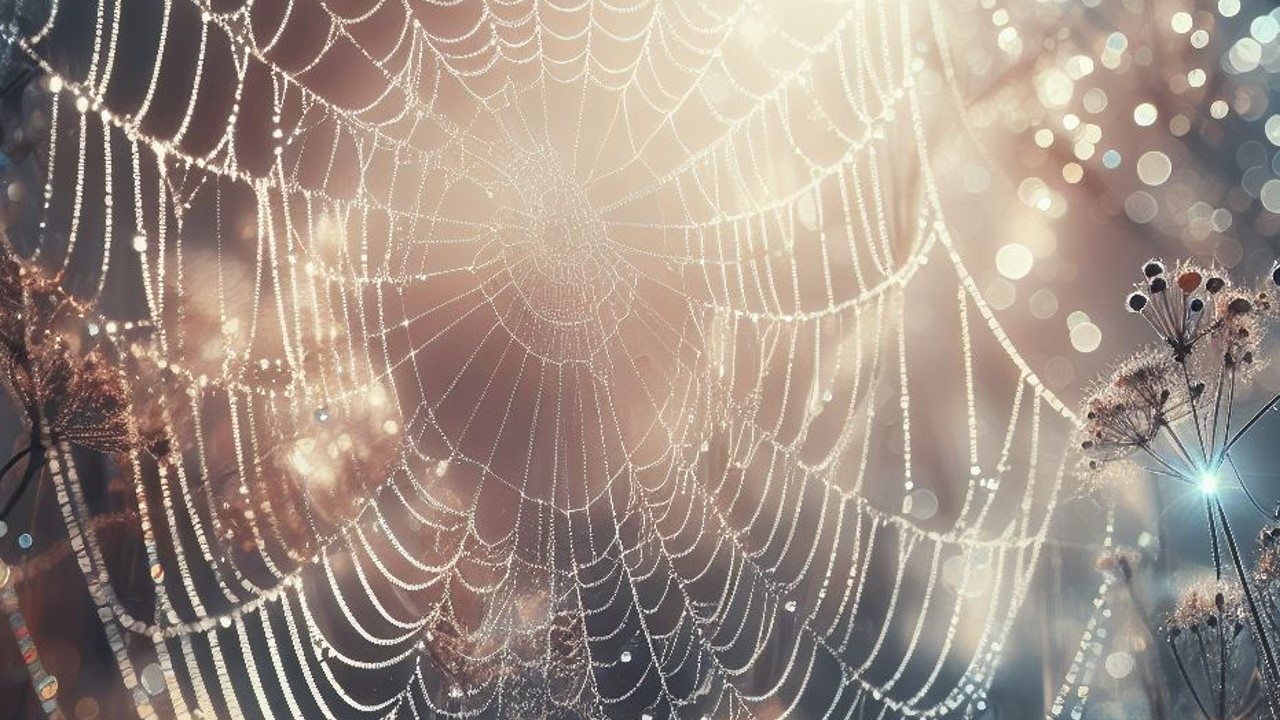 Mīti pētīti no psiholoģiskā skatpunkta (Bowlby, 2009; Mead, 1906; Rodax et al., 2023; Segal, 2003; Segal, 2020; Walker, 1995).
Mīti palīdz veidot saikni ar pagātnes pieredzi (Powell, 2012).
Mākslu terapijas attīstības tendences: uzsvars uz terapiju, kas ir pielāgota klienta/pacienta kultūrvidei (Corin, 2023).
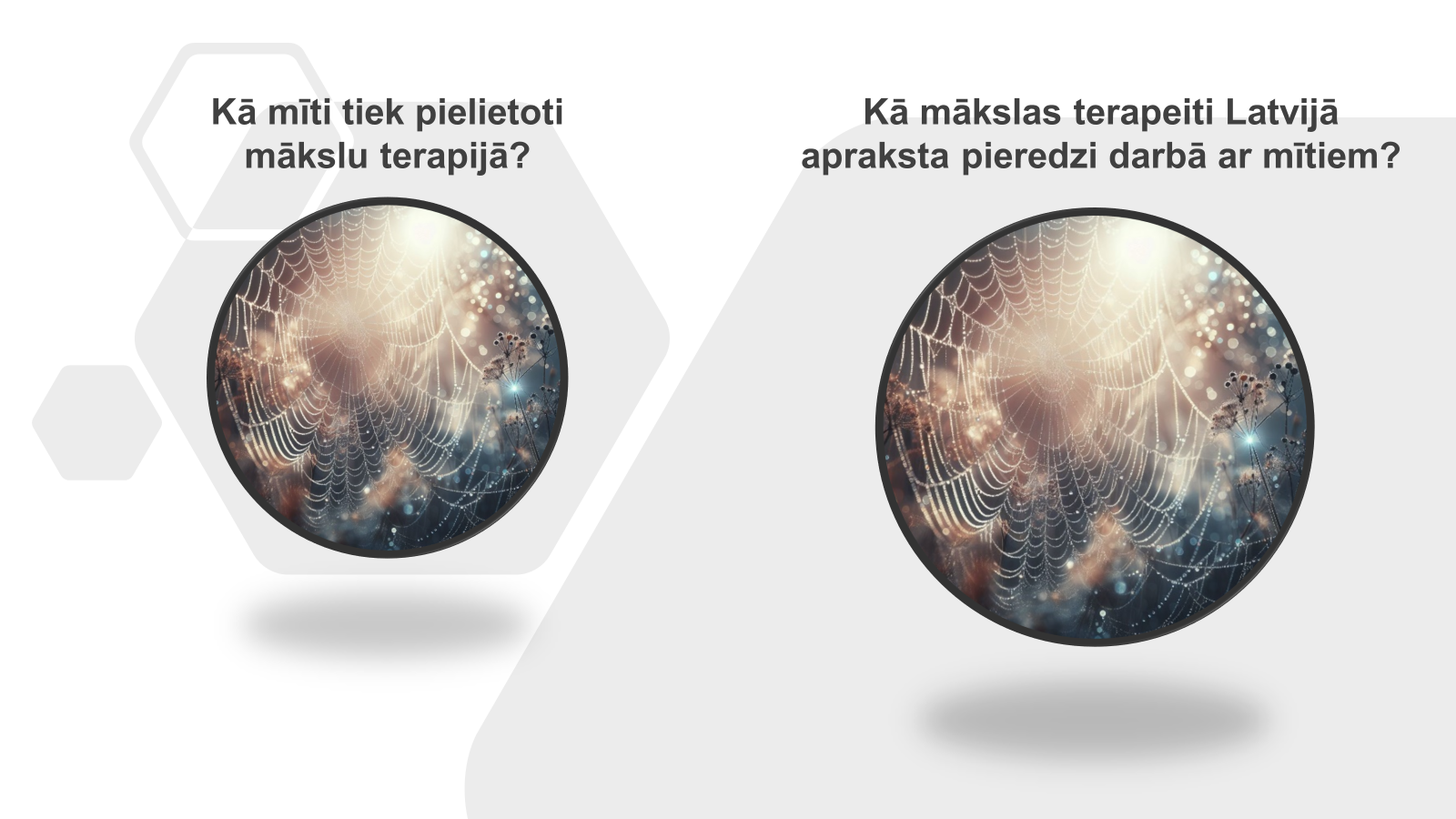 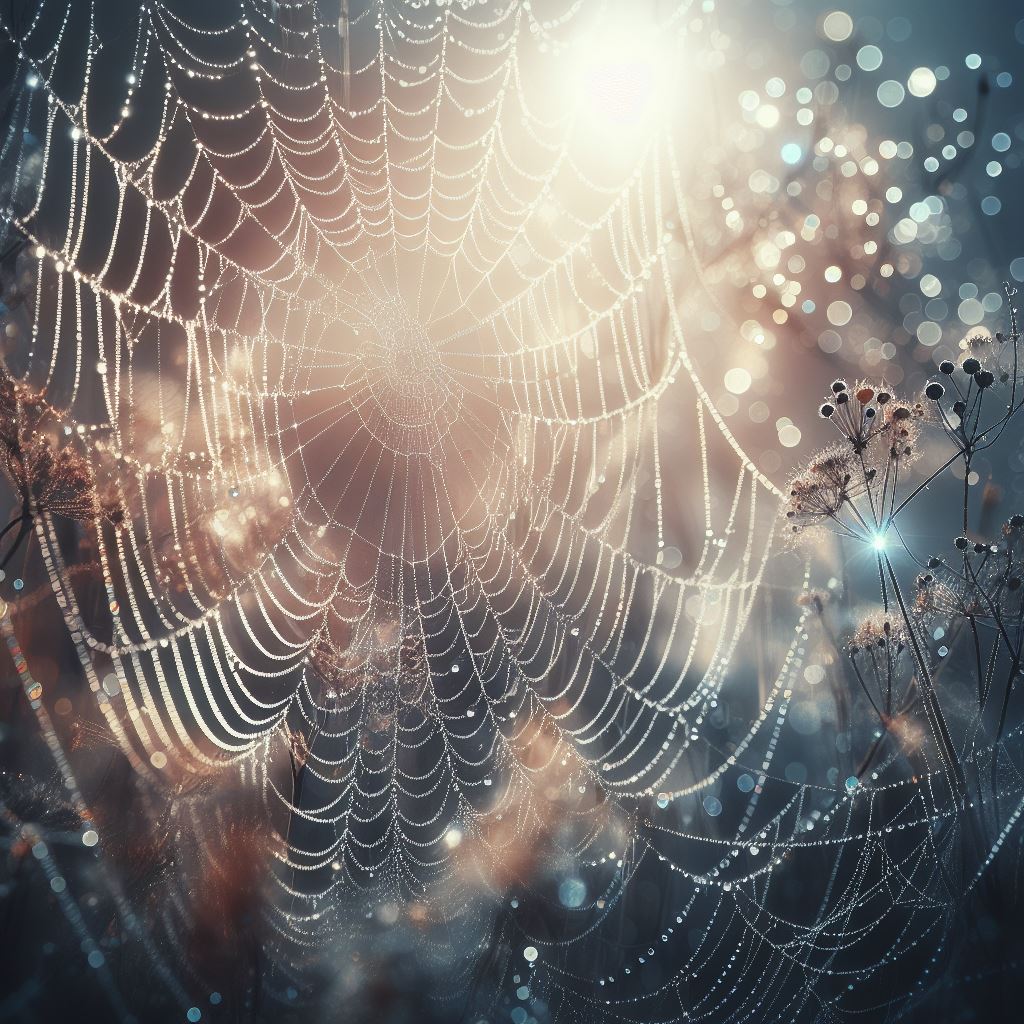 Secīgais jaukto pētījumu dizains – divi pētījuma posmi
Pētījuma jautājums: Kā mākslas terapeiti Latvijā apraksta pieredzi 
darbā ar mītiem?
Procedūra
Datu ieguves metode (instrumentārijs)
individuālas daļēji strukturētas intervijas.
.
Balstoties uz otro pētījuma jautājumu, izveidotas apakštēmas:
pieredze
terapeitiskais process
metodes/tehnikas.
Pētījuma izlase (dalībnieki):
Datu analīze
Latvijas mākslas terapeiti (n=11).
induktīva tematiskā analīze (Braun & Clarke, 2006), izmantojot datu analīzes programmu Nvivo.
Tematiskās analīzes metodes soļiem:
1. iepazīšanās ar datiem;
2. primāro kodu ģenerēšana;
3. tēmu meklēšana primārajos kodos;
4. tēmu pārskatīšana;
5. tēmu definēšana un nosaukšana;
6. atskaites veidošana (Braun & Clarke, 2006; Liamputtong, 2019).
Iekļaušanas/izslēgšanas kritēriji:
Mākslas terapeiti:
1. savā profesionālajā darbībā ir pielietojuši mītus;
2. pārstāv atšķirīgas mākslu terapijas 
    specializācijas (drāmas, deju un kustību, vizuālās
    mākslas un mūzikas terapijas specializācijas);
3. ir sertificēti vai diplomēti profesionālo asociāciju
    biedri (LDTA, LDKTA, LMTA, LMTA).
.
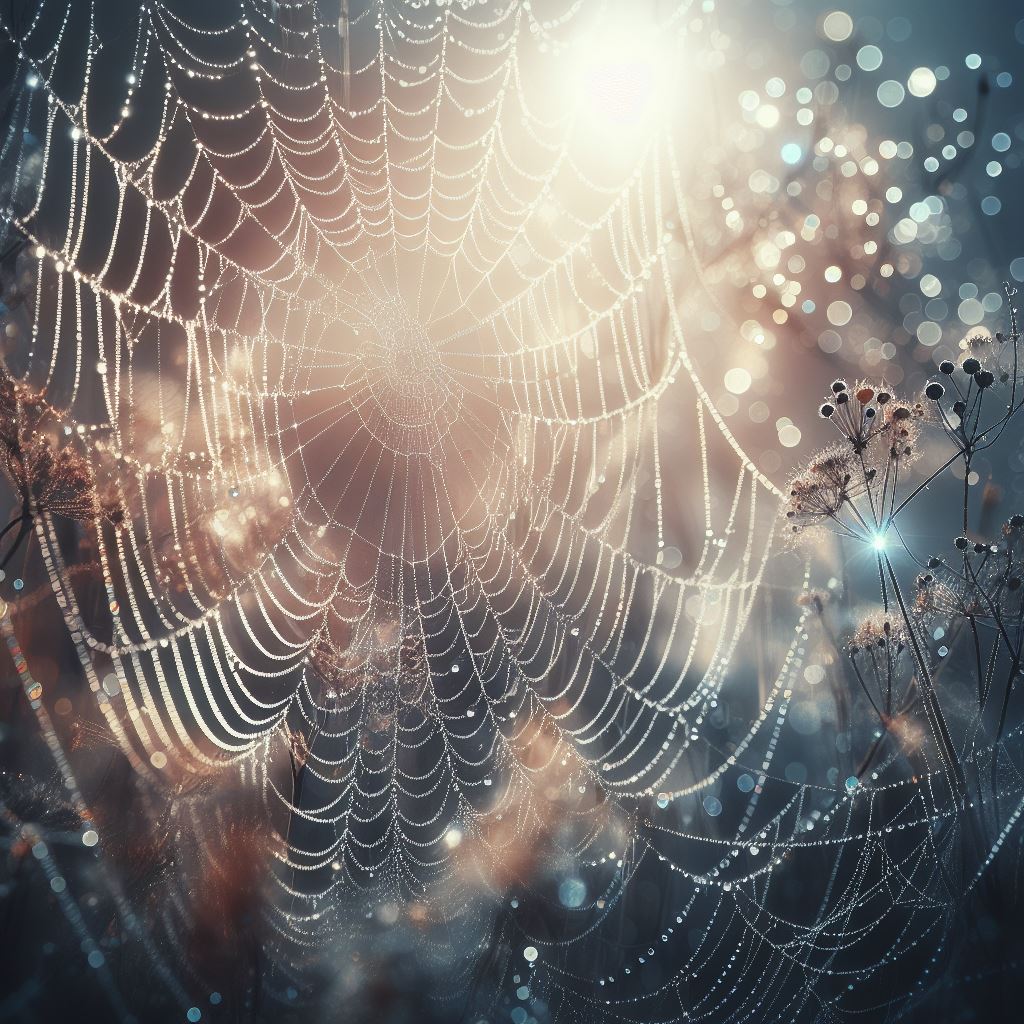 Latvijas mākslas terapeitu skatījums uz mītu pielietojumu
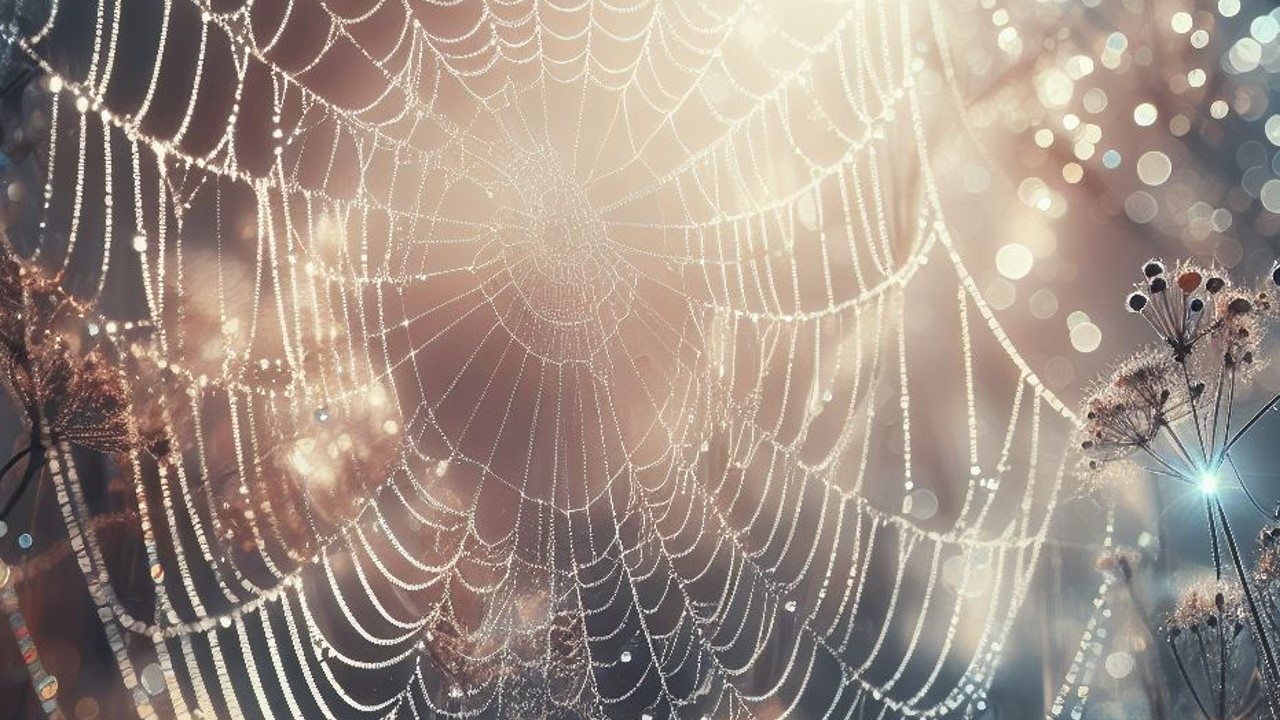 Mītu pielietojumu nosaka:
Mākslas terapeita:
pašpieredze
priekšzināšanas par mītiem
Klienta/pacienta: 
priekšzināšanas par mītiem
Mākslas terapeita 
un klienta/pacienta kultūrvide
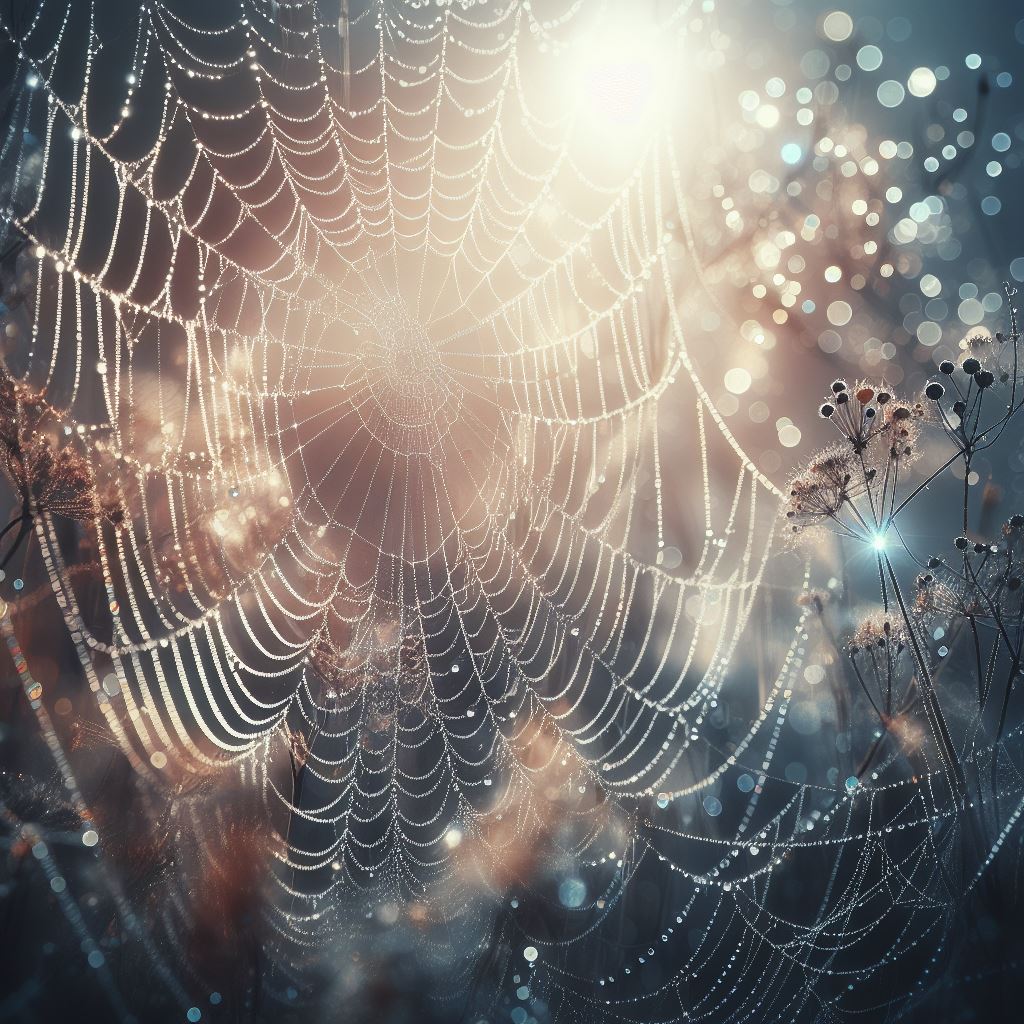 Terapeitiskajā procesā visbiežāk lietotie mīti
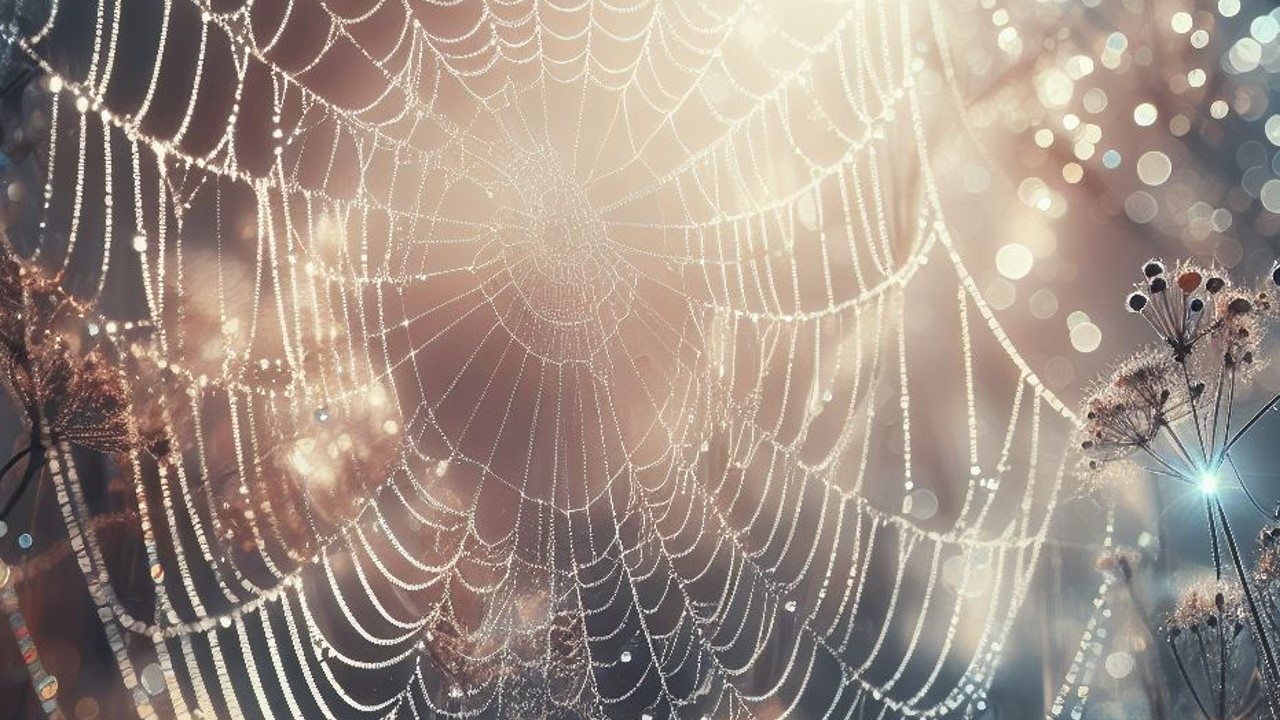 Sengrieķu mīti
Indiešu mīti
Ķeltu mīti
Inuītu mīti
Mīti ar dzīvnieku tēliem
Varoņeposs “Lāčplēsis”
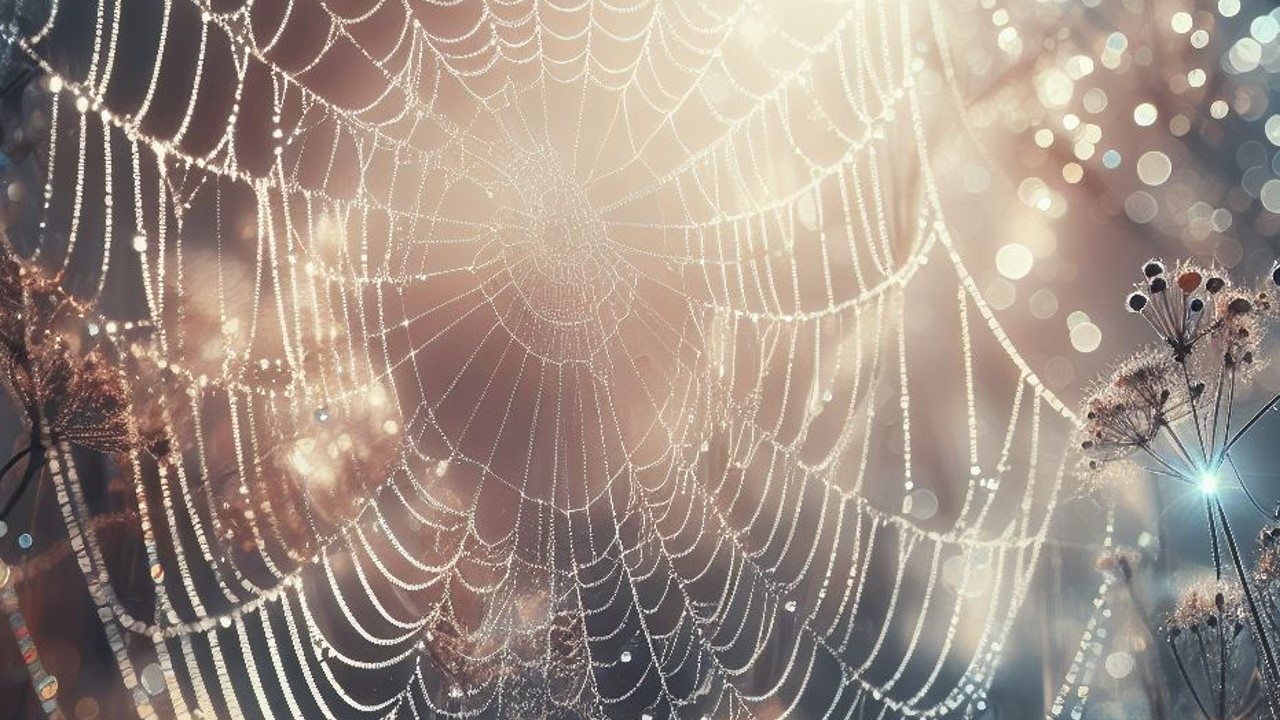 Pielietotās metodes/tehnikas, kas ietver mītu elementus
Mūzikas terapijas metodes/tehnikas, kas ietver mītu elementus
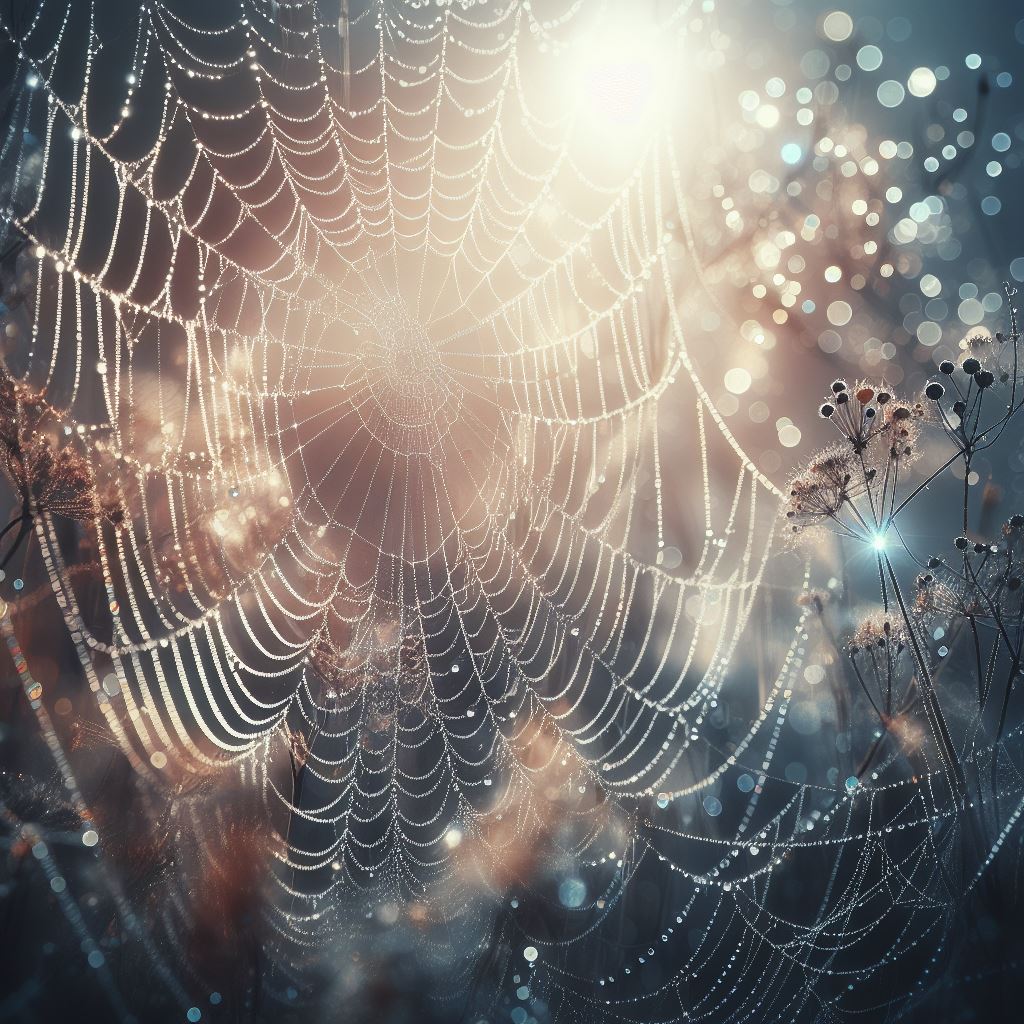 Naratīvās tehnikas – tiek rakstīts strukturēts stāsts, kurš “pēc tam var tikt muzikāli izspēlēts”.
Improvizācijas tehnikas – izspēlējot sevi kā kādu mīta tēlu vai simbolu mūzikas pavadījumā.
Deju un kustību terapijas metodes/tehnikas, kas ietver mītu elementus
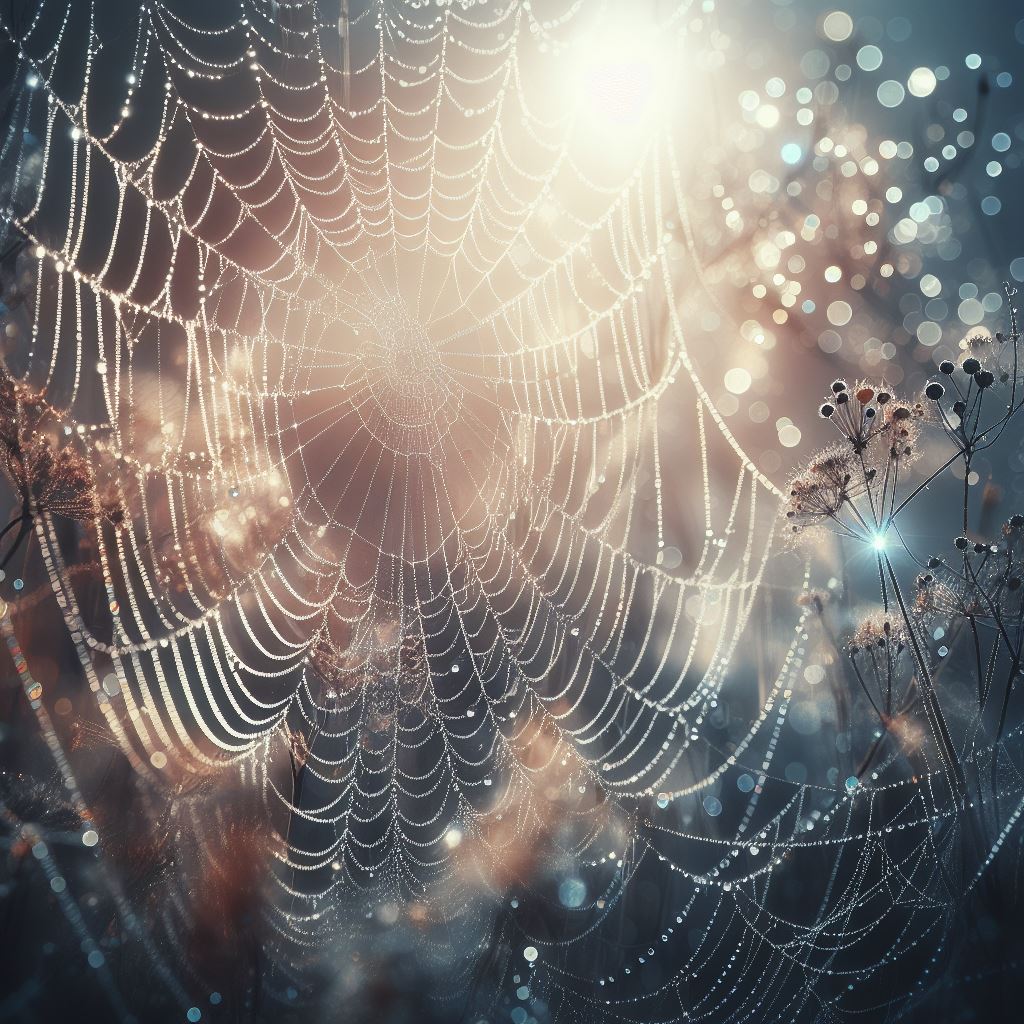 Ieklausoties mītā caur ķermeņa sajūtām – terapeits aicina klientu/pacientu atslābināties un vērot sava ķermeņa sajūtas.
Izspēlējot kustību kvalitātes, piemēram, caur mītu par Persefones nolaupīšanu.
Vizuālās mākslas terapijas metodes/tehnikas, kas ietver mītu elementus
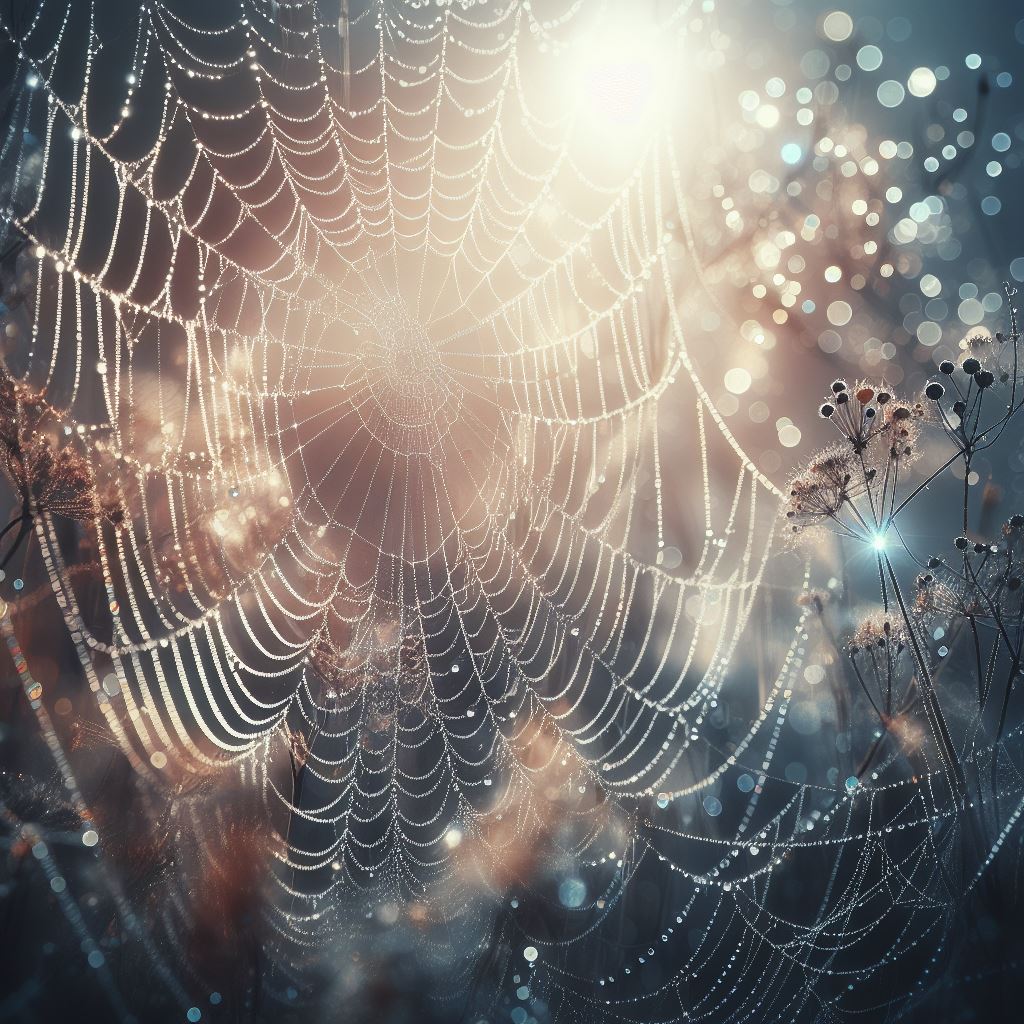 Izmantojot dabas materiālus – akmeņus, kokus, utt., un darbu ar krāsām.
Ar aplikāciju var dziļi strādāt, līdz caur krāsām, tēliem, vārdiem veidojas vēstījums.
Darbs ar mālu kā spēcīgu materiālu – mālā “visu” var ļoti dziļi iestrādāt.
Drāmas terapijas metodes/tehnikas, kas ietver mītu elementus
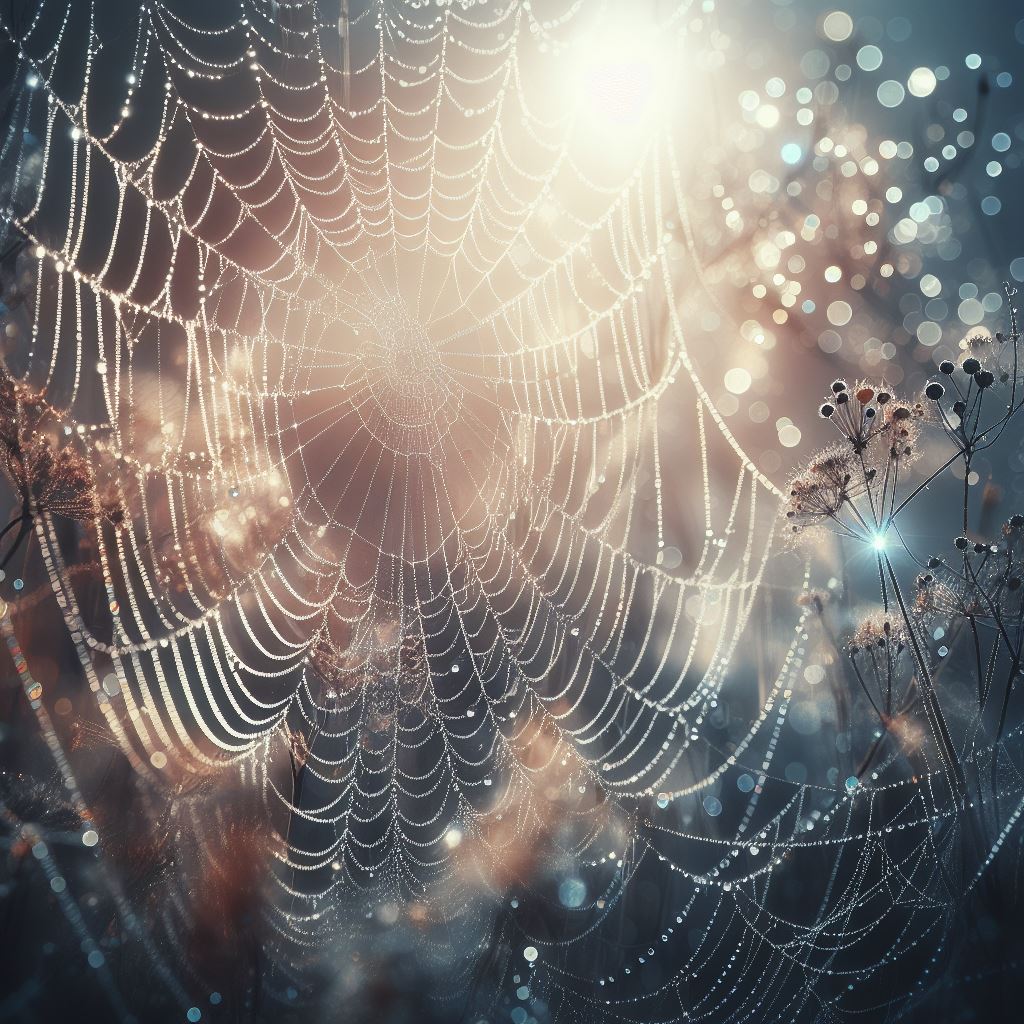 Meklējot Dievieti sevī, tajā skaitā, palūkojoties "uz savām dažādajām lomām”.
Izspēlējot mītu darbā ar grupu - dalībniekus aicina “padomāt par vienu grūtu tēmu/ jautājumu šajā brīdī, tad seko mīta lasījums, lomu sadale, mīta izspēle, atlomošana un noslēdzošā refleksija, atgriežoties pie jautājuma”.
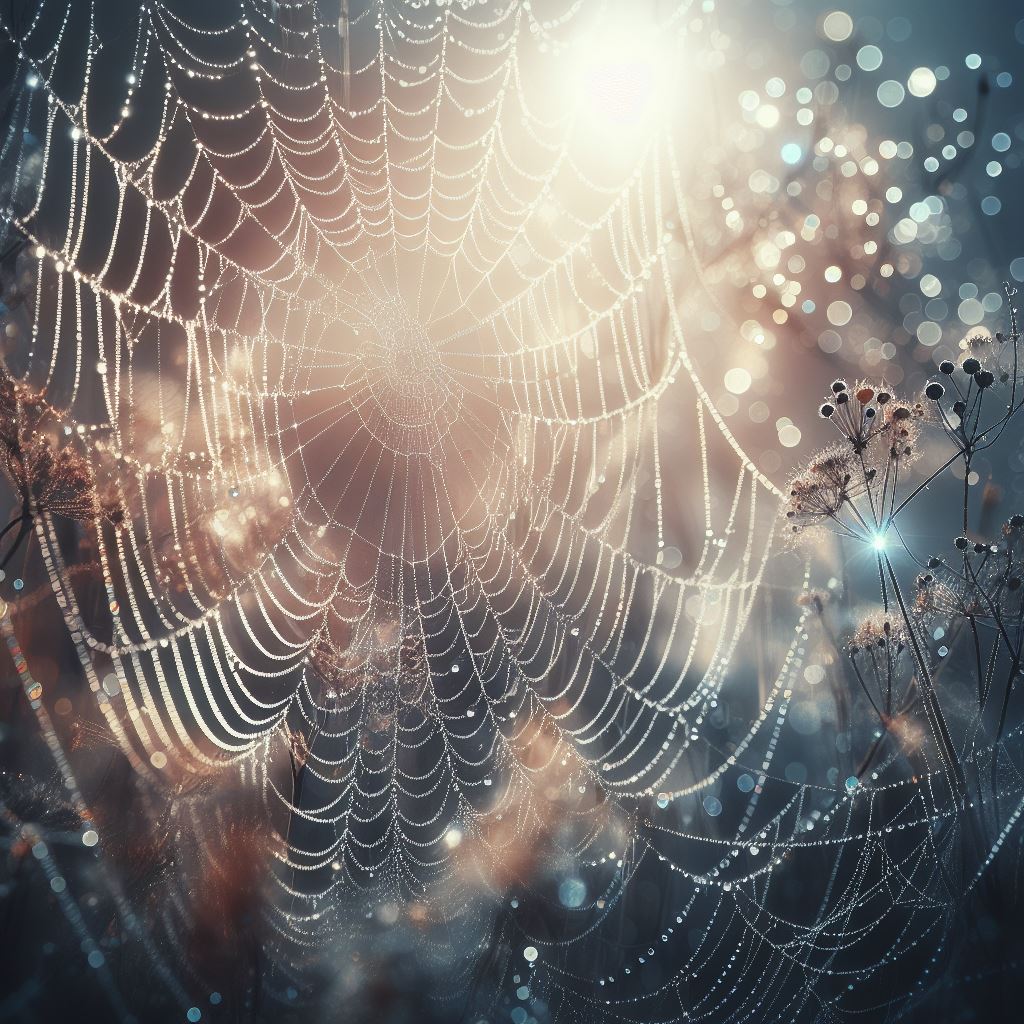 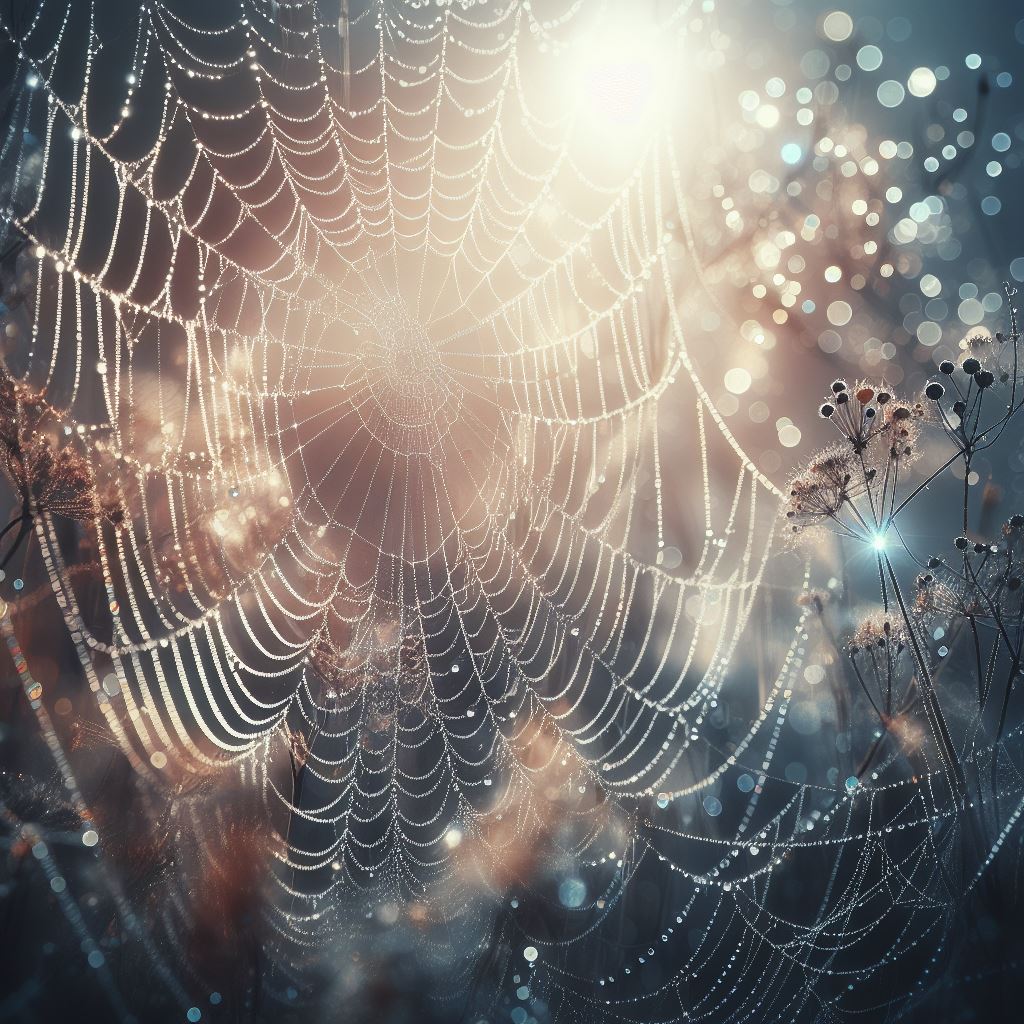 Izmantoto avotu saraksts
Bowlby, R. (2009). Freud’s Classical Mythologies. Freudian Mythologies: Greek Tragedy and Modern Identities. Oxford University Press. https://doi.org/10.1093/acprof:oso/9780199566228.003.0002 
Braun, V., & Clarke, V. (2006). Using thematic analysis in psychology. Qualitative Research in Psychology, 3(2), 77-101. https://doi.org/10.1191/1478088706qp063oa
Corin, J. D. (2023). Using Imaginative Literature in Narrative Art Therapy to Promote Self-Awareness: A Heuristic Self-Study [M.P.S., Pratt Institute]. https://db.rsu.lv/login?url=https://www.proquest.com/dissertations-theses/using-imaginative-literature-narrative-art/docview/2833524711/se-2?accountid=32994
Liamputtong, P. (2019). Handbook of Research Methods in Health Social Sciences. Springer Singapore. https://doi.org/10.1007/978-981-10-5251-4 
Mead, G. H. (1906). The imagination in Wundt's treatment of myth and religion. Psychological Bulletin, 3(12), 393-399. https://doi.org/10.1037/h0075224
Powell, B. B. (2012). Classical myth. Pearson. 
Rodax, N., Mihalits, D. S., & Valsiner, J. (2023). Wundt’s logic: Old resource for new ideas. Theory & Psychology, 33(5), 642-660. https://doi.org/10.1177/09593543231176542
Segal, R. A. (2003). Psychoanalyzing Myth: From Freud to Winnicott. Teaching Freud. Oxford University Press. https://doi.org/10.1093/oso/9780195157680.003.0009 
Segal, R. A. (2020). Jung on Mythology. Princeston University Press.
Walker, S. (1995). Jung and the Jungians on Myth. Routledge. https://doi.org/https://doi.org/10.4324/9780203952818
Paldies par uzmanību!
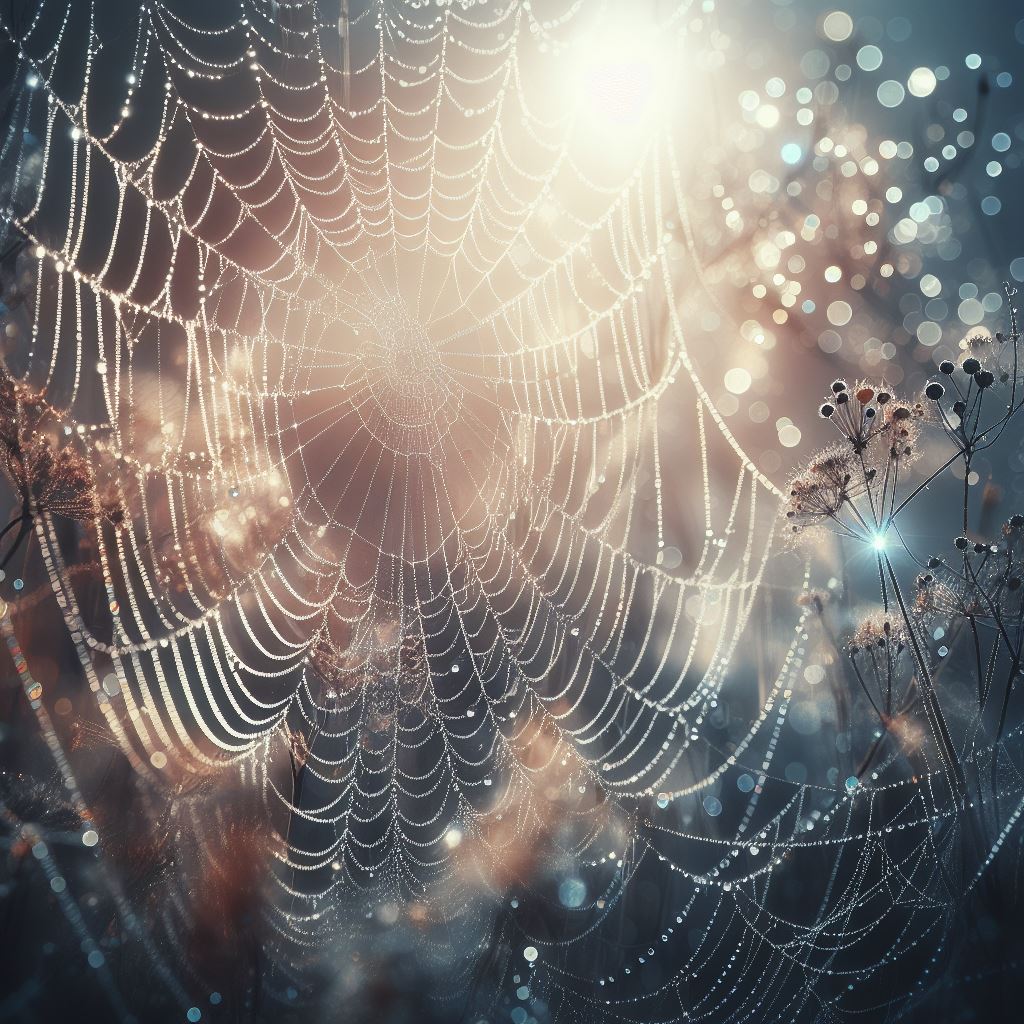